ECHO ASSESSMENT OF VSD
DR.VIGNESH
SENIOR RESIDENT
DEPARTMENT OF CARDIOLOGY
[Speaker Notes: 2nd MC CHD]
The History
1879 – Henri Roger auscultatory finding of VSD

Lillehei-first successful surgical closure

1987 – first successful device closure Lock et al with Rashkind double umbrella
[Speaker Notes: French paediatrician @70yrs]
INTER VENTRICULAR SEPTUM
3-D, complex, helical / curved structure.

Membranous septum(~ 5%)

Muscular septum( ~95% )

Inlet
Trabecular
Outlet / Infundibular
[Speaker Notes: Inlet- smooth,from septal attachment of TV to distal attachment of Tricuspid Tensor apparatus]
WHAT ?
HOW ?
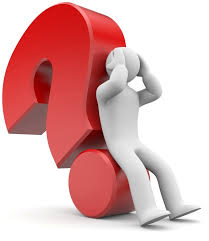 WHERE ?
WHICH?
WHY ?
WHEN ?
How is it formed ?
What lies where ?
How to look ?
What to look ?
What to do ?
When to do ?
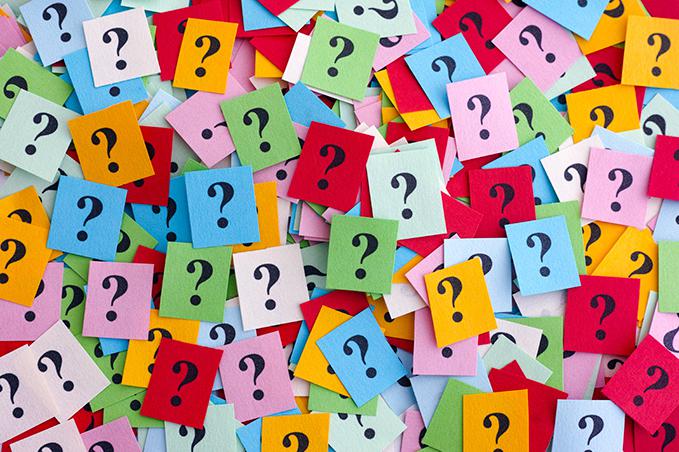 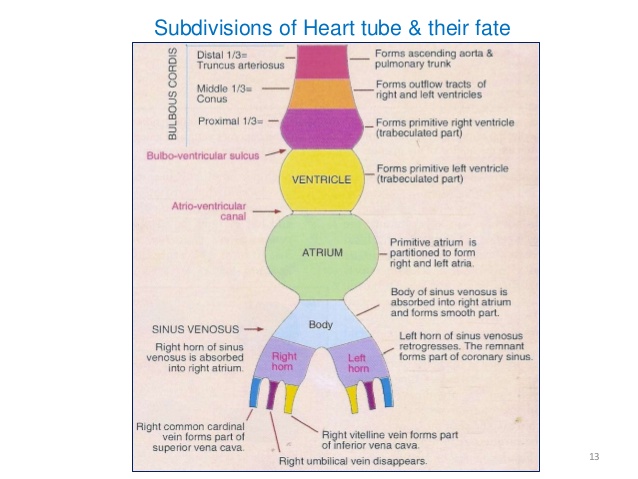 [Speaker Notes: conus & prox 1/3 of bulbus cordis merged with prim ventricle
Ventricular cavity- seperate communicaion with respective atrium]
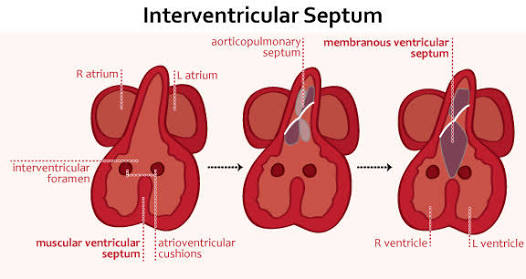 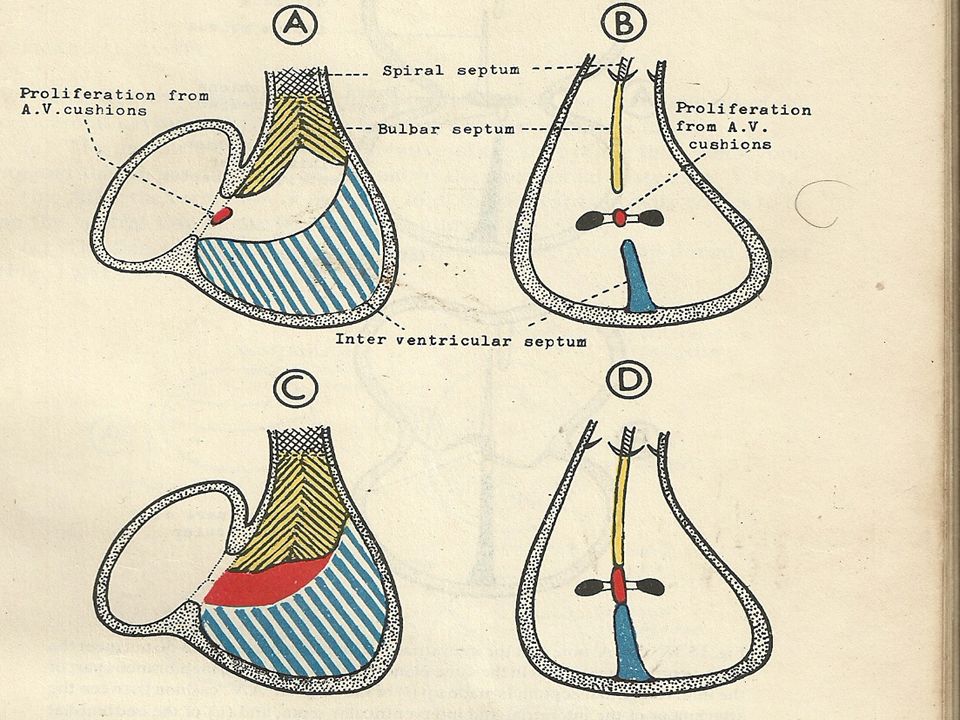 [Speaker Notes: Muscular- IVS grows upward from the floor- divides into right and left halves
meets the fused AV cushions (septum intermedium) and partially fuses- cephalic end- dorsal & ventral horn
BULBAR- right(d) & left(v) ridges]
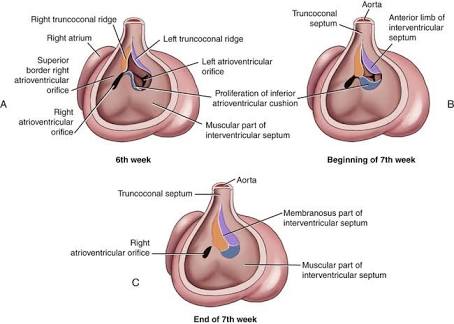 [Speaker Notes: Memb septum- rt & lt bulbar ridges & rt av cushion]
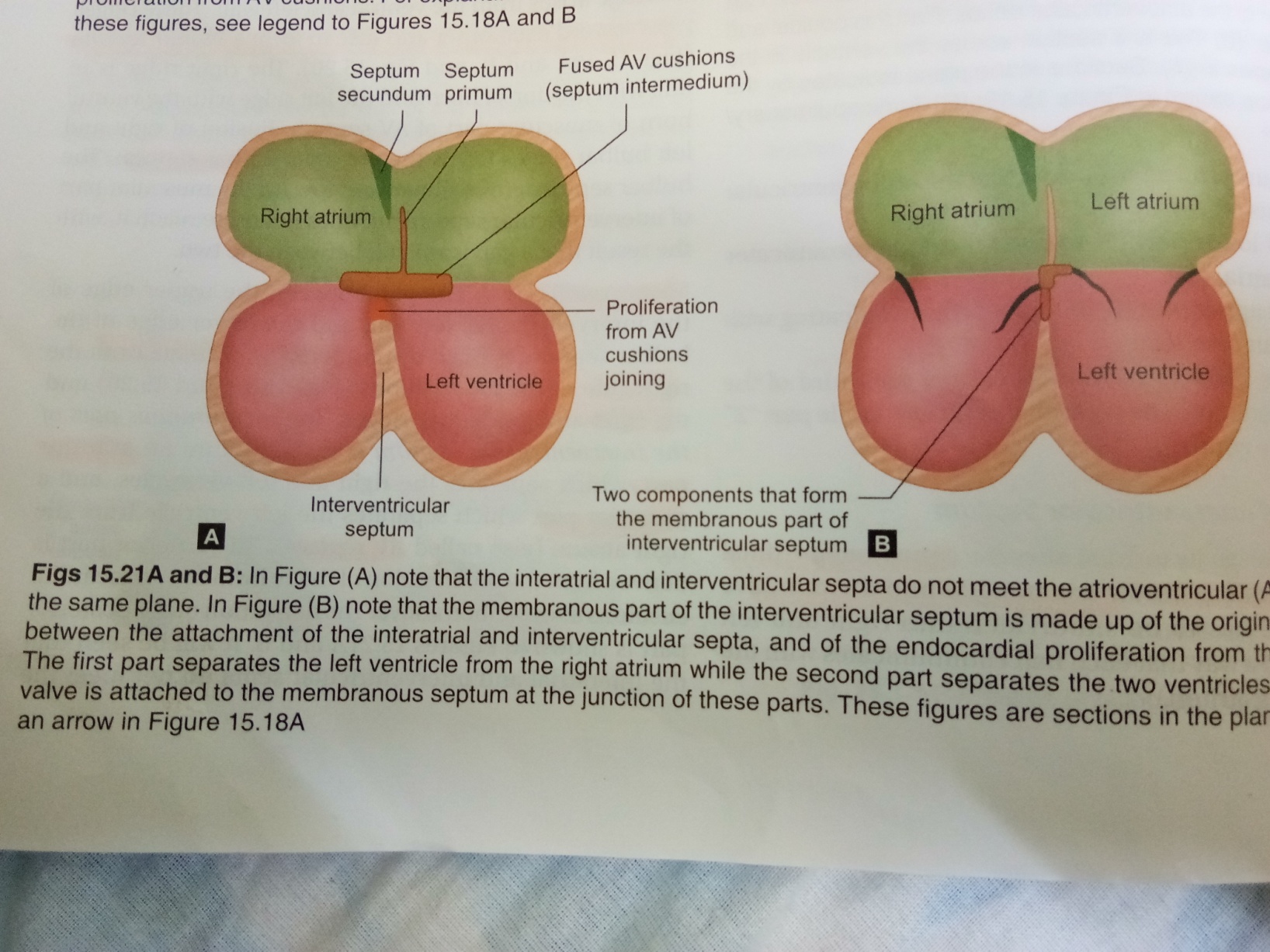 [Speaker Notes: Inter ventricular & atrioventricular components 
Ant part – lv from rv Post part - lv from ra]
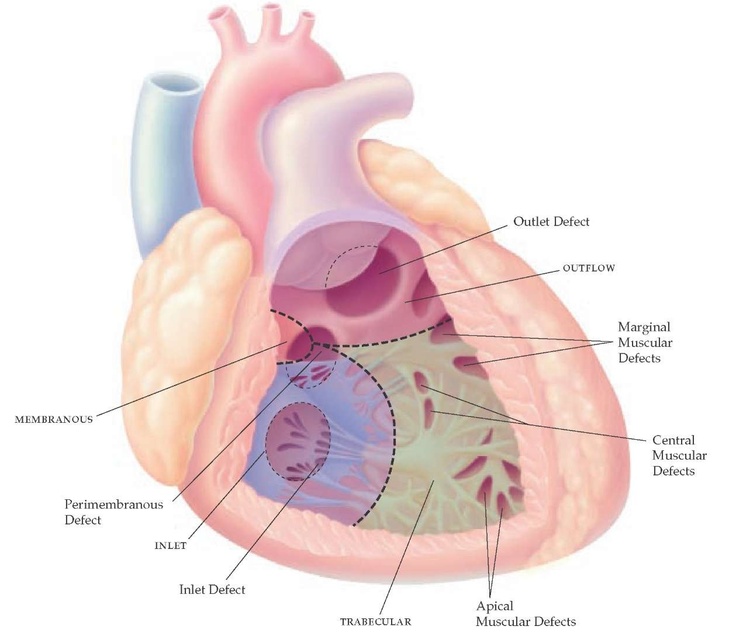 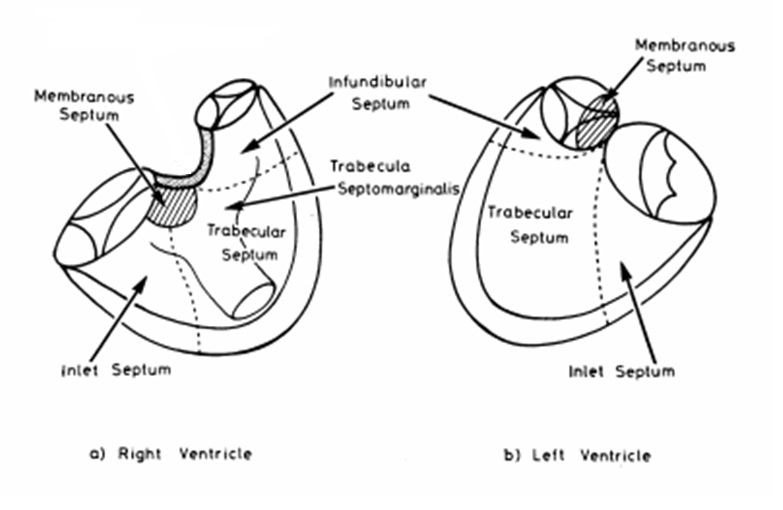 TYPES OF VSD
[Speaker Notes: Chance of spontaneous closure - Surgical approach - Risk of conduction system involvement - Likelihood of valvular dysfn(AR)]
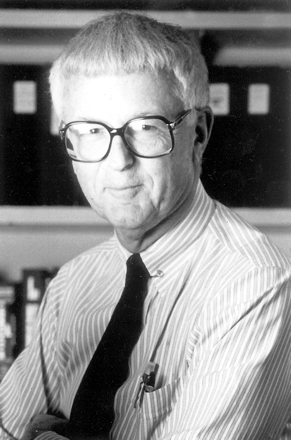 Kirklin et al 1960
TYPE 1: Subarterial defect, superior-anterior part of IVS ~ 5% [Supracristal / Infundibular]

TYPE 2: Middle of the upper portion of IVS in the memb portion of IVS- PM ~75%

TYPE 3: Posterior portion of IVS in close proximity to the tricuspid valve giving it an inlet extension [AV Canal defects] ~5%

TYPE 4: Muscular part mostly apical single/multiple ~10-15%
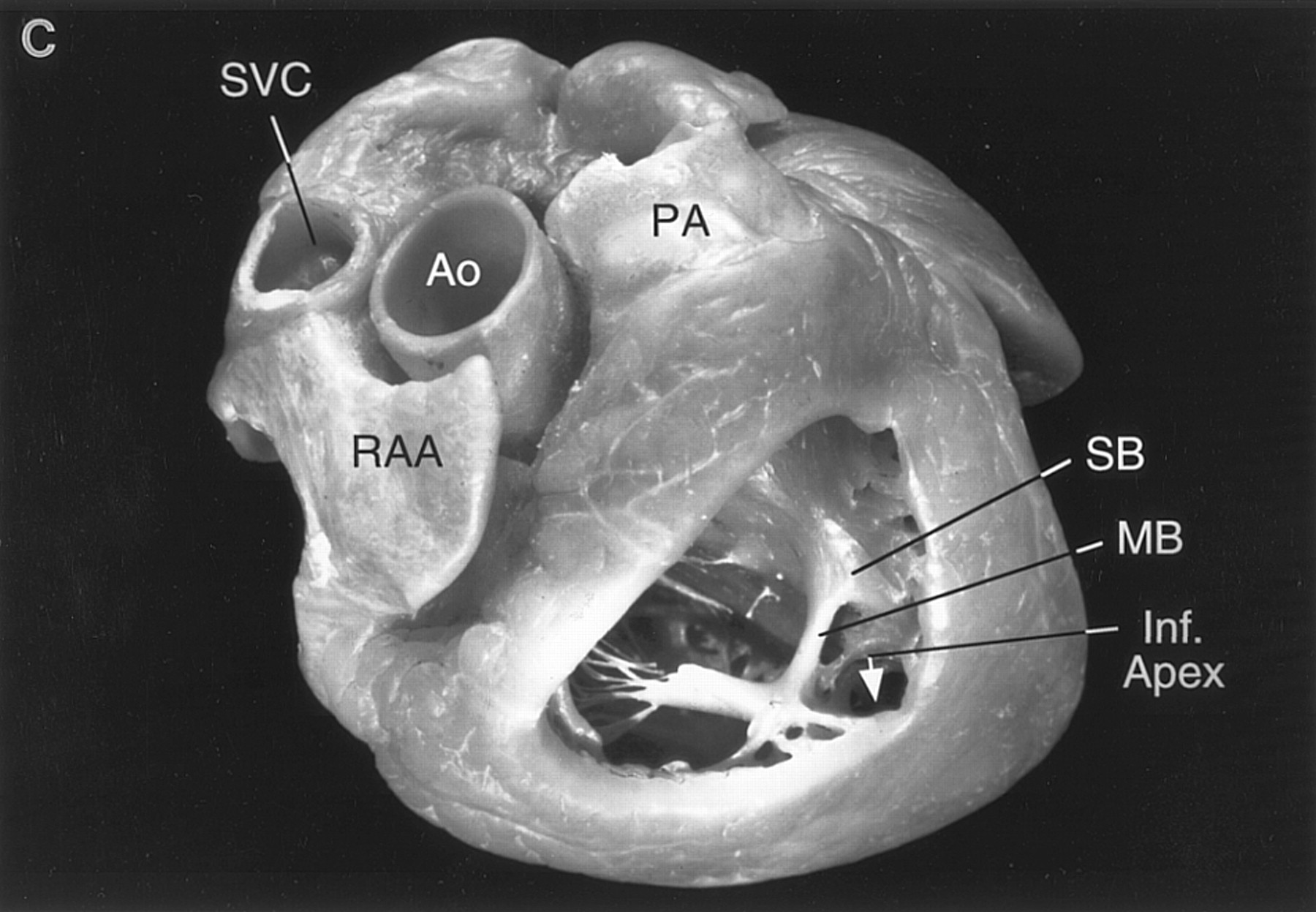 Muscular VSD 

Anterior:  
Anterior to the septal band

Midmuscular:  
Posterior to the septal band

Apical: 
Inferior to the moderator band

Posterior: 
Beneath the septal leaflet of tricuspid valve
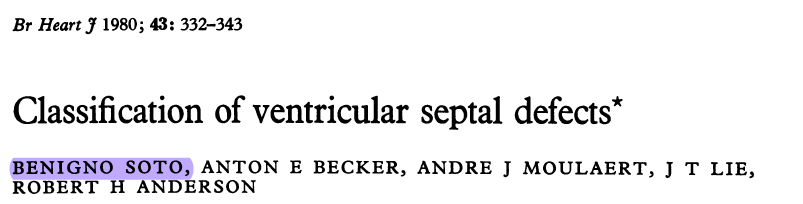 Perimembranous (membranous/infracristal )- 70-80%
Muscular/trabecular- 5-20%
Anterior
Mid muscular
Apical
Marginal- along RV septal junction
Swiss cheese septum – multiple defects
Inlet/ AV canal type- 5-8%
Outlet/Supracristal- 5-7%
Anderson et al
Relation of defect to atrioventricular axis
Perimembranous
Muscular
Doubly committed juxta arterial
Juxtatricuspid(non-perimembranous)
Society for Thoracic Surgery and the European Association for Cardiothoracic Surgery classification (2000)
TYPE 1: Infundibular defects
     (supracristal, subarterial, subpulmonary, conal, or doubly committed juxta-arterial VSD) 

TYPE 2: Membranous defects– Conoventricular

TYPE 3: Inlet defects -  AV canal type

TYPE 4: Muscular defects
2-D Echo/Color Doppler Assessment of VSD
Ventricular septum is curved hence require multiple views.
Sensitivity highly depends on location of defect.
False -ve are MC than False +ve
Large Area
Small & Multiple
Complex shape (narrow & irregular)
Orifice obscured in systole
2-D ECHO location of various VSD
? Membranous VSD?? Perimembranous VSD??? Paramembranous VSD
Perimembranous VSD
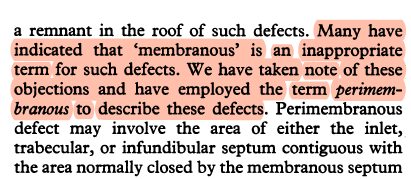 Paramembranous VSD
Van Praagh et al
Perimembranous- misnomer
“Peri” greek  around
Appropriate term Paramembranous as defect lies besides the membranous septum
Perimembranous Defect
Mc variety
 ~80%(feigenbaum)
Extension into adjacent septum
Not seen in A4C
PSAX >>PLAX (Medial Angulation)
Perimembranous VSD
A.PLAX					B.PSAX
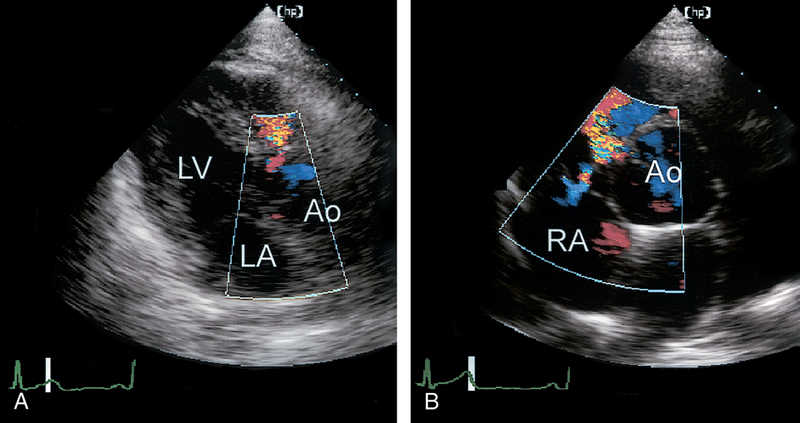 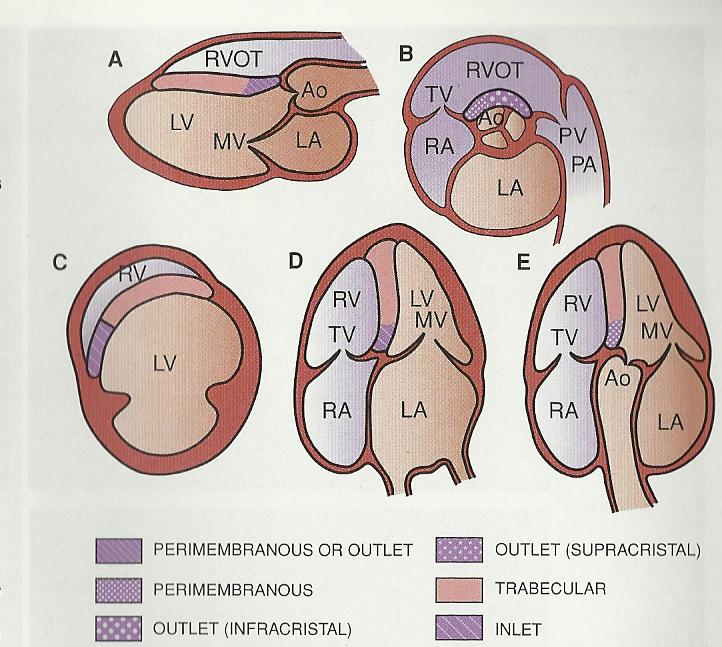 [Speaker Notes: PSAX- scan plane just below the annulus- both membranous and outlet septum can be visualised]
Trabecular Defects
Difficult with 2d echo alone
All planes sequentially examined- basal to apical
Narrow irregular channels
One defect identified possiblity of multiple defects to be r/o.. [Apical defects] – Swiss Cheese Septum
Colour Doppler across septum- look for LtRt jets
Location unknown Left Parasternal, Apical, Subcostal
Trabecular VSD
[Speaker Notes: A4c- obvious defect in IVS
Turbulent jet]
Inlet defects
Infrequntly in isolation 
Usual component of ECD
a/w Down`s Syndrome
A4C- ideal view to look for inlet vsd`s
Most inlet defects are large
Look for normal apical displacement of TV
If both valves are in same plane  AVCD
If Septal Malalignment + R/o stradlling/ overriding
[Speaker Notes: Probe tilt ant- outlet portion seen
Tilt inferiorly- inlet portion seen]
Inlet VSD
Note the defect & relationship between AV valves
SAX –Proximity to TV
Inlet VSD + OP-ASD AVCD
Outlet defects
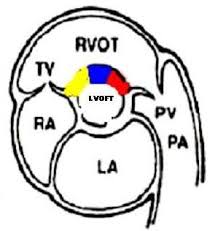 Sub arterial defects
PSAX –classifies into
SUPRA CRISTAL – far left & adjacent to pulm valve
Often small and may be missed- use colour doppler
R/o Aortic Regurg ( usually a/w enlargement of SOV)
INFRACRISTAL – almost @ midline & away from pulm valve
R/o Aortic Regurgitation esp in supracristal defects
more common in Asians
Outlet VSD
Restrictive
Infracristal
[Speaker Notes: PLAX-similar to PMvsd 
PSAX- near pulm valve
High velocity jet- small & restrictive]
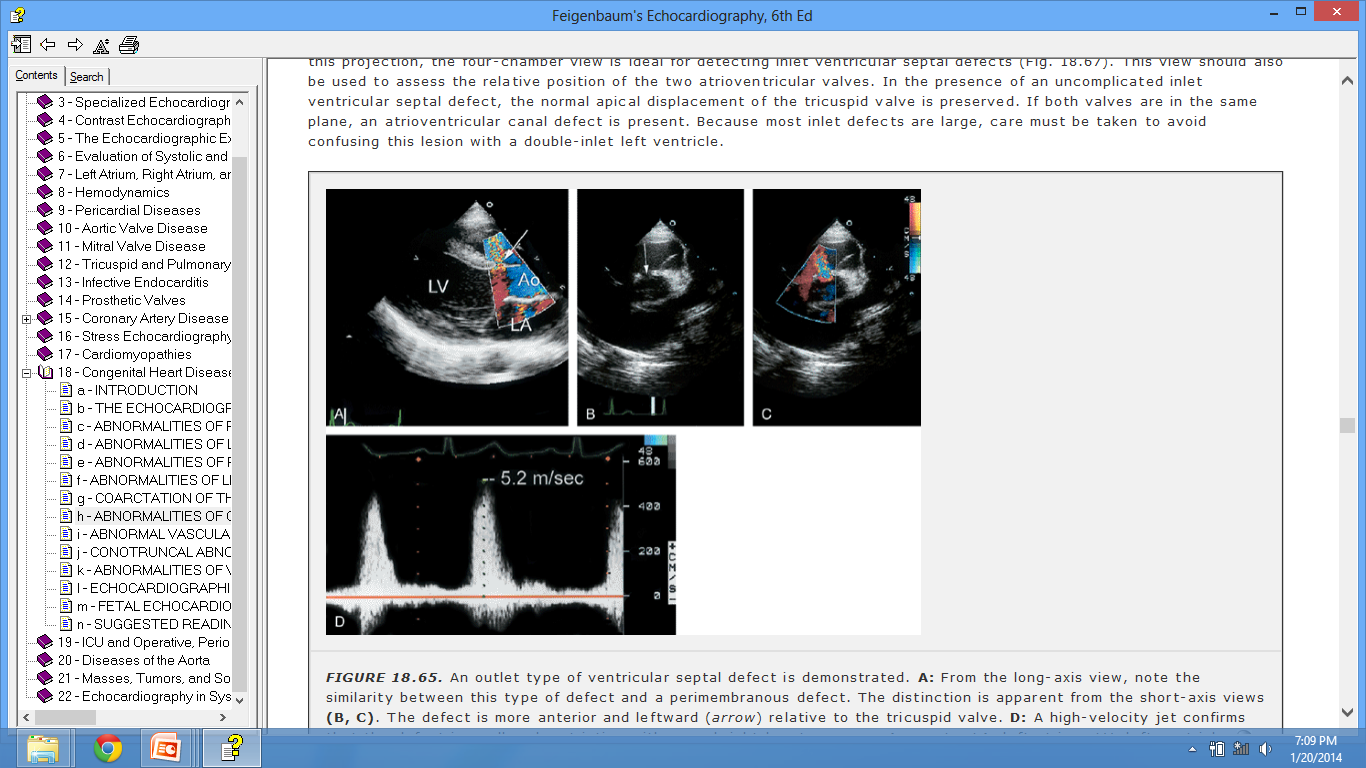 Outlet VSDSupra cristalRestrictive
PLAX - Medial angulation
PSAX- confirms supracristal location
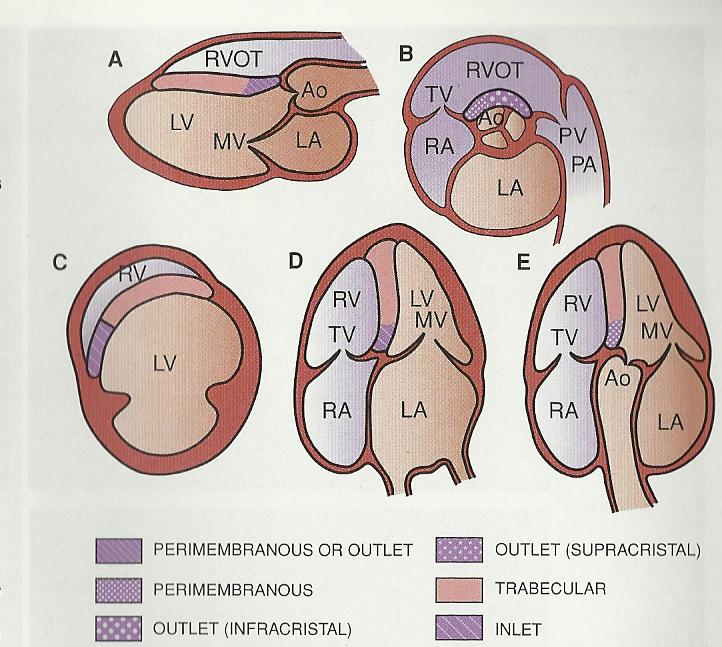 [Speaker Notes: PSAX- scan plane just below the annulus- both membranous and outlet septum can be visualised]
Aortic Regurgitation
Common with outlet defects
Also seen with PM-VSD
Absent Myocardium below the annulus, Unsupported cusp & Venturi effect
Surgical closure recommended even in absence of large shunt to reduce risk of progressive AV dysfn
Ventricular Septal Aneurysms
Usually a/w PM-VSD
Membrane of tissue from margin of defect
Septal leaflet of TV incorporated
PLAX & PSAX –seen as thin memb pouches – bulge through defect Windsock Appearance
Ventricular Septal aneurysmResidual Shunting +
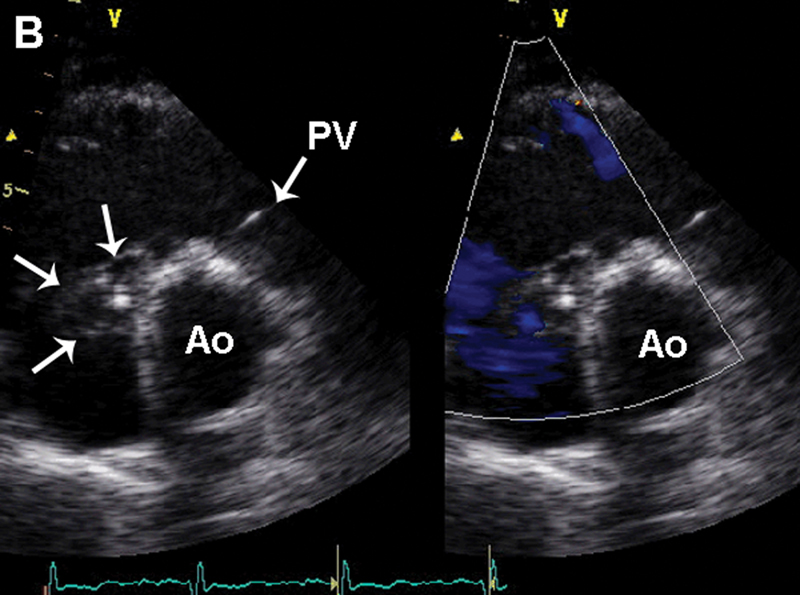 Gerbode Defect
.08% of all CHD
1/3rd a/w ASD
Acquired Gerbode- 
IE
Trauma
MI
Post Surgical closure of vsd
Post Valve Replacement
Reimenschneider & Moss
Supra Valvular
Infra Valvular
[Speaker Notes: Biventricular Failure unusually dilated RA]
Classification of Gerbode
TYPE 1: 
Supravalvular – 1/3rd  Shunt above the SL of TV
Direct Type, LC form, usually acquired d/t IE
TYPE 2:
Infravalvular, MC form, Remaining 2/3rd
LVRV(through defect in TV)RA
Septal Leaflet Perforation
Indirect type
TYPE 3:
Combined supravalvular & Infrvalvular
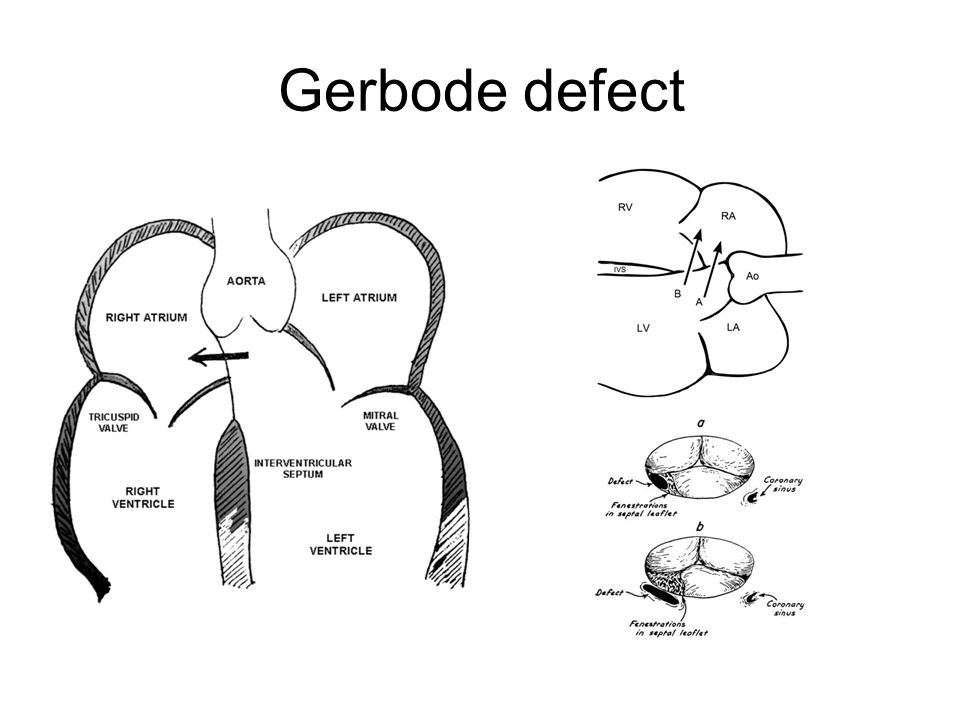 Between LV  RA
Direct / Indirect
Defect seen below the AV but above TV
Gerbode Defect
cs
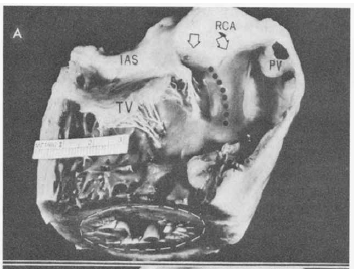 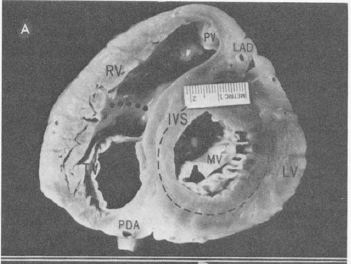 Doppler Imaging
Helps in
Diagnosis
Assess flow direction & timing
Velocity of flow

Smaller defect  turbulent high velocity thin jet
Larger defect  wider low velocity jet.
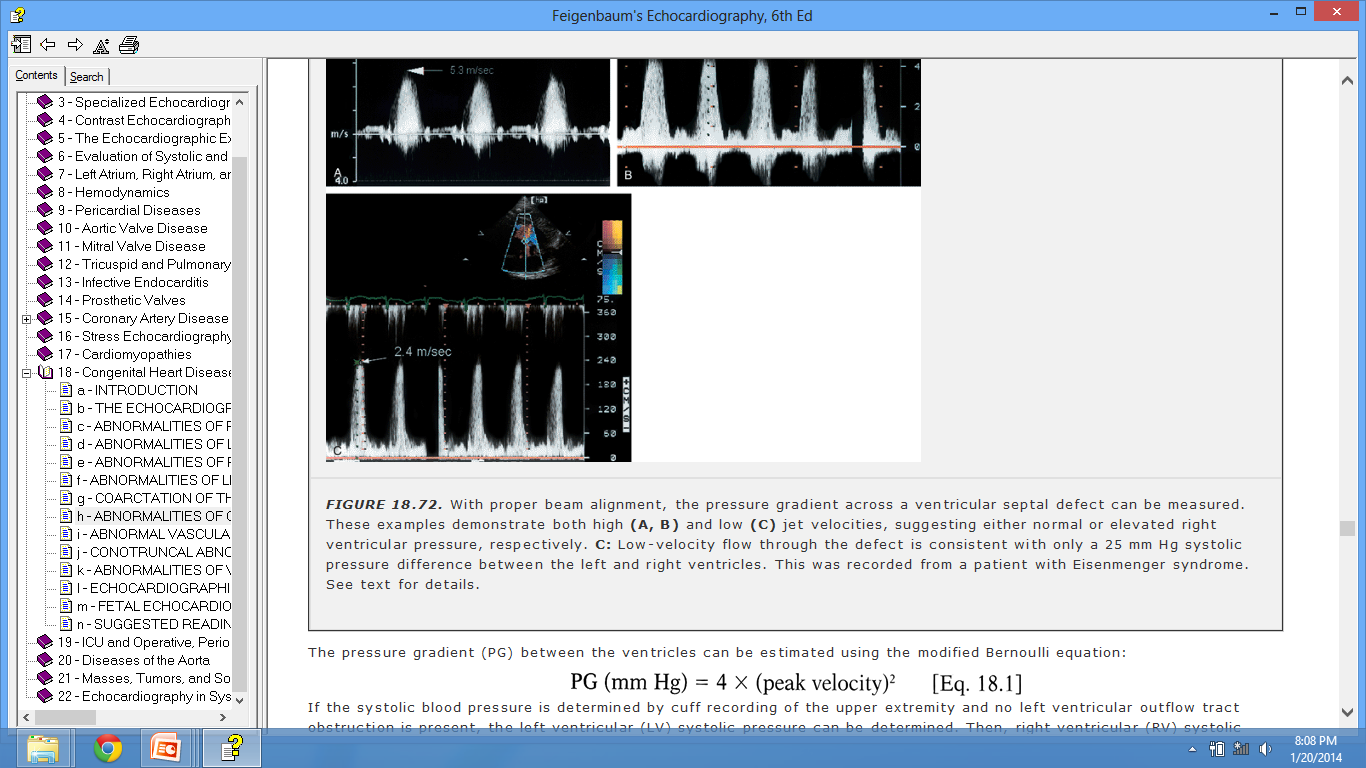 PG across VSD

A & B. High jet velocities  suggesting  normal RVSP

C. Low Jet velocity (PG ≈25 mmHg)  high RVSP
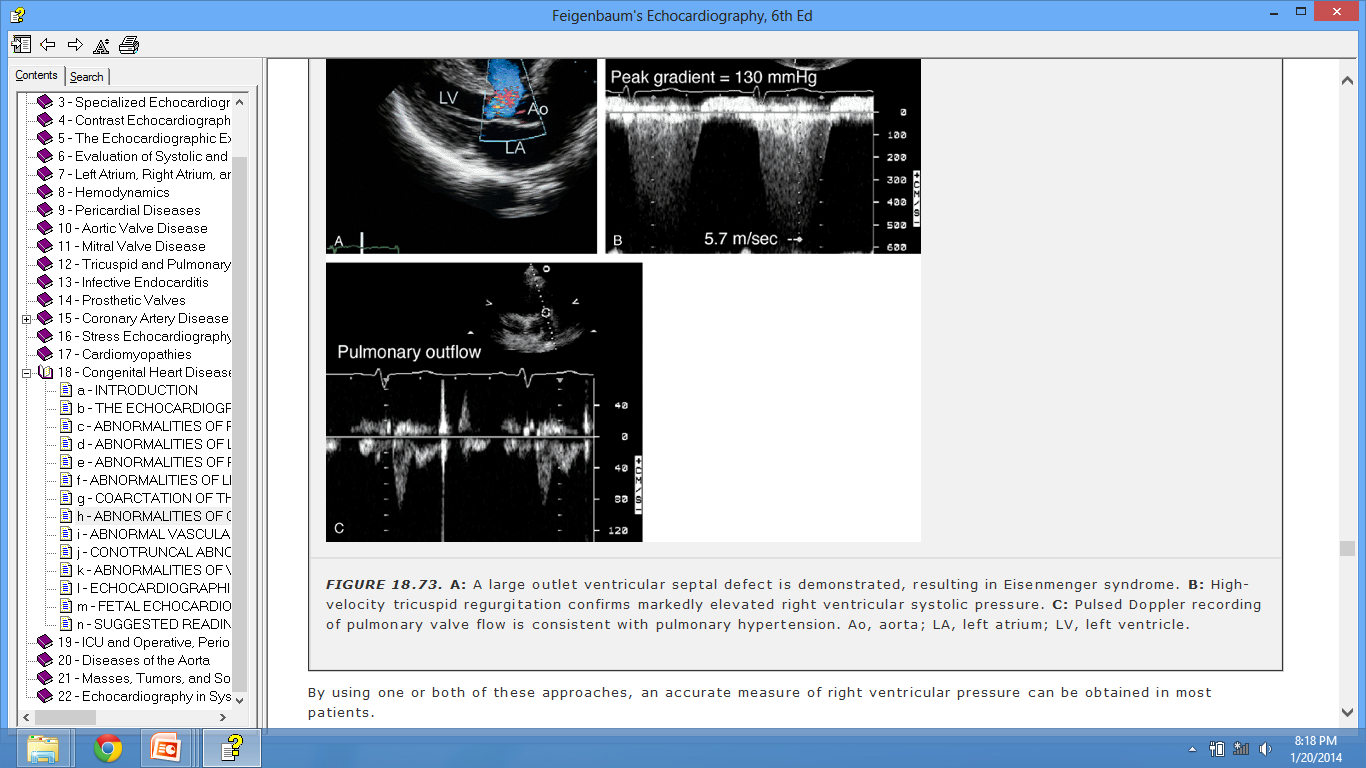 Large outlet VSD resulting in Eisenmenger

B. High velocity TR jet confirm elevated RVSP

C. PW  Doppler consistent with PH
Doppler Measurements
IVG (mmHg)  =  4v² {modified Bernoulli equation}

PG (mmHg) =  LVSP – RVSP
                                                                                                                                                                                                                                                                                                                                                                                                                                                                                                                                                                                                                                                                                                                                                                                                                                                                                                                                                                                                                                                                                                                                 
LVSP -  PG jet  =  RVSP  ≈  PASP (mmHg)
 
RVSP (mmHg)  =  cuff systolic BP – 4v² 
     [ if TR present, RVSP (mmHg) =RAP+4V2TR ]
Shunt Quantification
Two methods
1. Shunt (Qp/Qs): COPV/COAV
2. Qp = Qs + VSD shunt

    (Second method had better correlation with shunt ratios determined by the Fick method than the standard pulsed Doppler calculation of Qp /Qs)
TEE in VSD
Preoperative TEE exam confirm
Defect location, size and numbers.
Shunt direction & magnitude
Cardiac chamber size and PA dimension
Competence of AV valve, septal malalignment, LVOT or RVOT obstruction
Evidence of pulmonary hypertension and 
Associated cardiac anomalies

Post-operative TEE  provide information about
Presence of residual shunts 
Outflow tract obstruction
Changes in severity of valvular regurgitation etc.
[Speaker Notes: ME-LAX Prolapse of Aortic Cusp and the defect]
Echo criteria for patients selection for transcatheter VSD closure
Class IIb
    Device closure of a muscular VSD may be considered, especially if the VSD is remote from the tricuspid valve and the aorta, if the VSD is associated with severe left-sided heart chamber enlargement, or if there is PAH. (Level of Evidence: C)

Echo evaluation gives information about
Rims: Distance of ≥4 mm between VSD and aortic, pulmonic, mitral or tricuspid valves.
Pulmonary vascular resistance <7 Woods units.
ACC/AHA 2008 Guidelines for the Management of Adults With Congenital Heart Disease:
Circulation.2008; 118: 2395-2451
3-D ECHO in VSD
IVS is a complex curved shaped 3-D structure hence better visualized with 3-D echo.

It provide accurate size, shape, location and spatial relationship of VSD with intracardiac anatomy thus aid in its management.(ideal technique)

Assessment of adjacent structures and “rims” of the VSD is a major strength of 3D echocardiography compared to 2D echocardiography

Practically rim of the defect below aortic valve and proximity to tricuspid valve are crucial to avoid compromising  their function post device closure..
J A C C : C A R D I O V A S C U L A R I M A G I N G V O L . 6 , N O . 1 , 2 0 1 3
During cropping of 3-D dataset, en face images from LV onto IVS is better than from rt side.
Why ?

     Perimembranous VSD may be partially closed by septal tricuspid leaflet, its cordae and papillary  muscle while muscular VSD may be obscured by coarse trabeculae on rt side of IVS leading to false assessment.
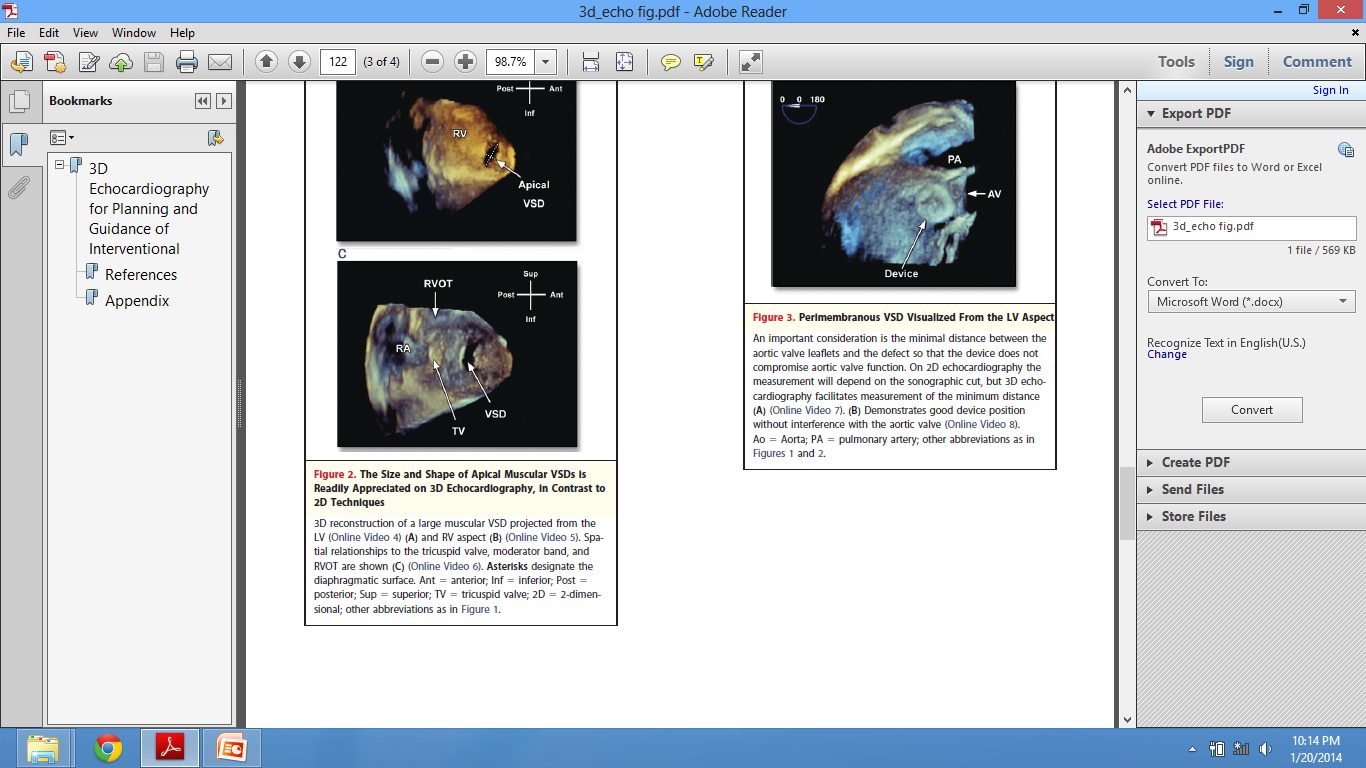 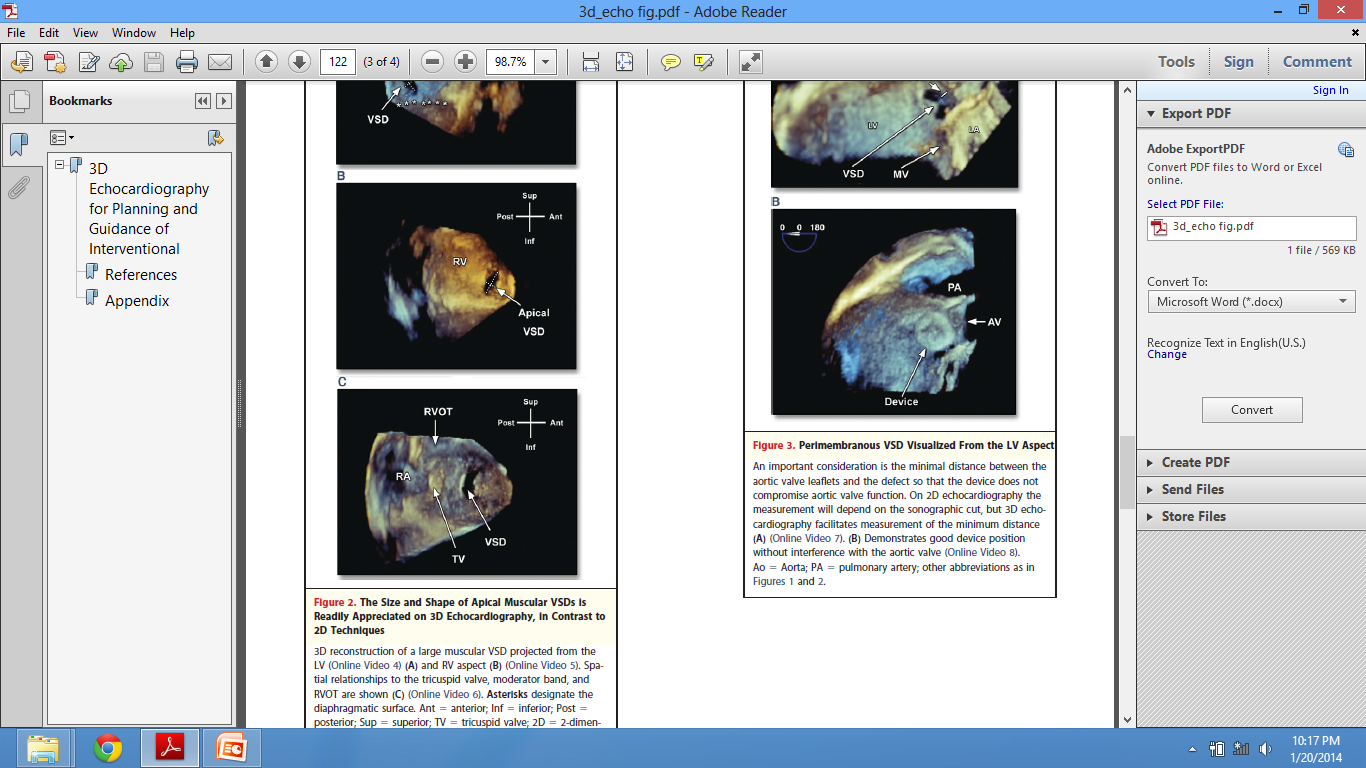 Small apical muscular VSD on 3-dimensional echocardiographic image
Minette M, Sahn D. Circulation 2006;114:2190-2197
Associated Lesions: Ventricular septal aneurysm
Thin membrane of tissue usually arises from margin of defect, sometimes incorporating TV septal leaflet tissue.

Commonly associated with membranous VSD.

Represent one mechanism of spontaneous VSD closure.

PLAX and PSAX views are most useful.

Appears as thin membranous pouch bulging in RV through defect often with windsock appearance during systole.
Spontaneous partial closure of perimembranous VSD  by aneurysm formation.

PLAX
PSAX
PSAX with Doppler: showing  residual shunt
Spontaneous partial closure of perimembranous VSD  by aneurysm formation
Gerbode defect
very rare congenital anomaly

First reported by Buhl in 1857

Direct communication b/w LV and RA.

Defect seen below aortic valve but above tricuspid valve.

Doppler shows a L→R jet from LV to RA.

2 types:

         A. Indirect (MC)
         B. Direct
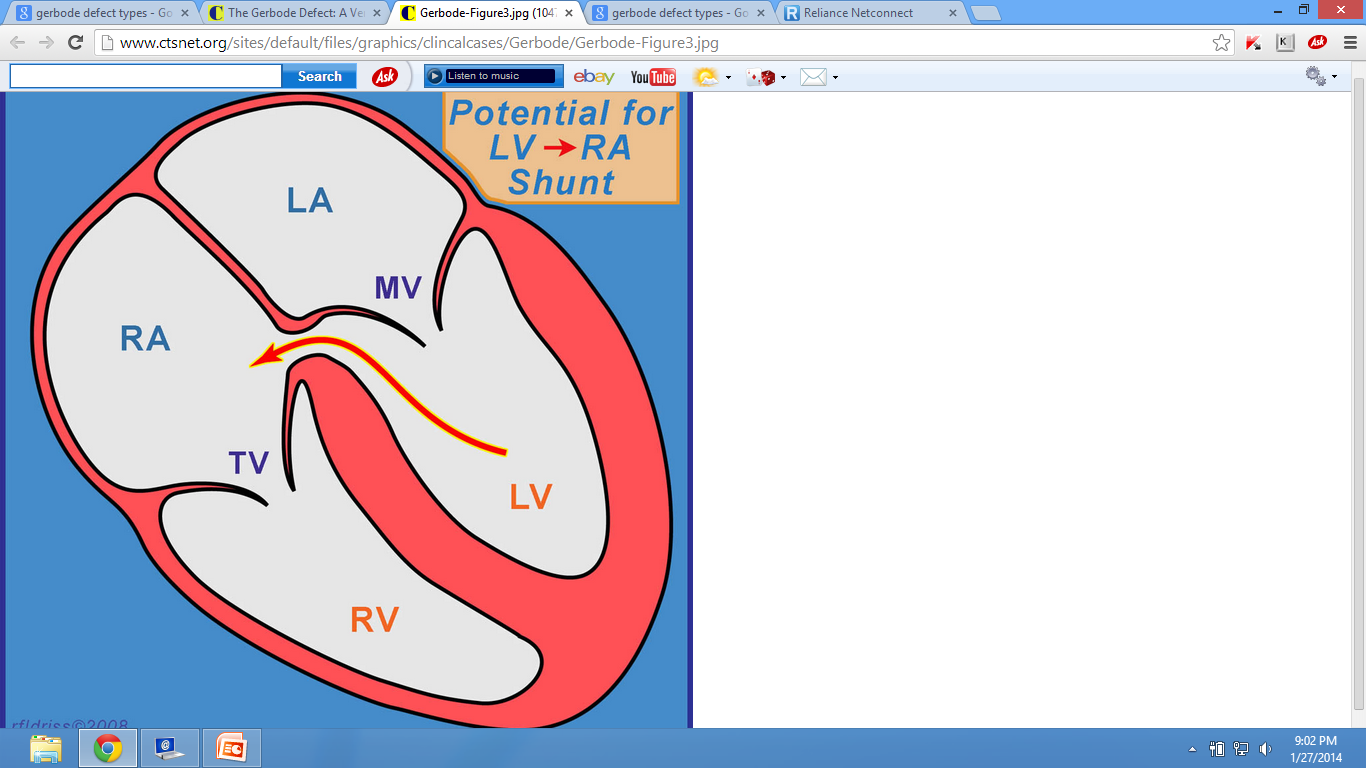 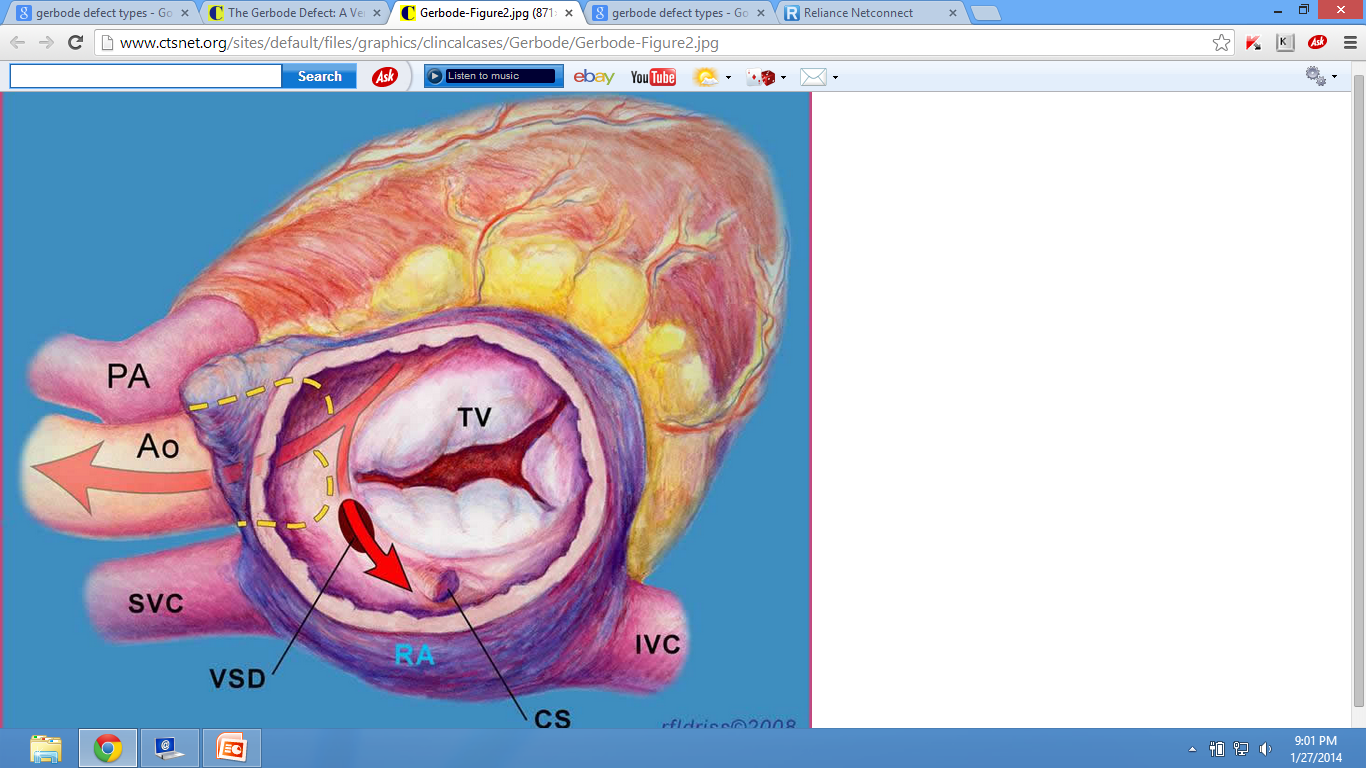 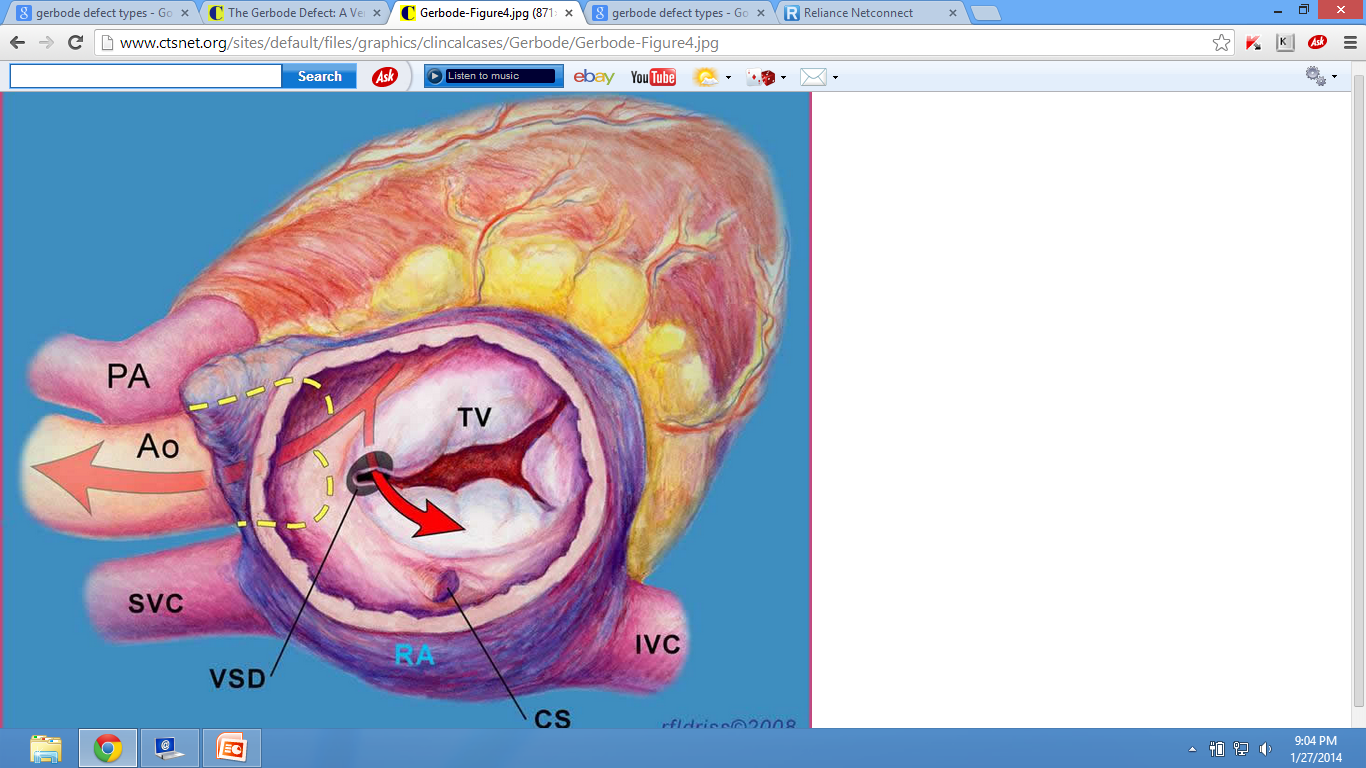 DIRECT
Types of 
Gerbode defect
INDIRECT
(MC)
Gerbode defect (inverted images)

Subcostal 2-D echo
Subcostal Doppler image:  jet from LV to RA & RV both
Gerbode defect (inverted images)
Aortic regurgitation
Commonly with outlet (MC) and perimembranous defects.

d/t lack of myocardial support below annulus.

Commonly because of RCC (MC) or NCC prolapse

Surgical closure is often recommended even in absence of large shunt to reduce the risk of progressive aortic valve dysfunction.
Supracristal VSD
AR jet
VSD PG 81 mmHg
CW Doppler of AR jet
Take Home Message
Ventricular septum is a non-planar structure hence requires multiple views.

Best TTE views for VSD’s are:
Perimembranous: PLAX, PSAX
Muscular: A4C, PLAX
Outlet: PSAX, PLAX
Inlet: A4C,PSAX(papillary muscle level)

Always look for Swiss-cheese defect in case of apical VSD

Look carefully for muscular VSD’s as it can be missed most often.
Surgical closure of VSD complicated by AR is often recommended even in absence of large shunt to reduce the risk of progressive aortic valve dysfunction.

3-D echo is ideal technique for VSD assessment before device closure.


Device closure of a muscular VSD may be considered, especially if the VSD is remote from the tricuspid valve and the aorta, if the VSD is associated with severe left-sided heart chamber enlargement, or if there is PAH.
References
Feigenbaum’s Echocardiography. 7th edition
Otto Text book of clinical echocardiography, 5th edition
Three dimensional echocardiography, T buck Springer
Moss & Adams’ heart disease in infants, children's and adolescents, 8th edition
 Pediatric cardiology for practitioners, Myung K. park, 5th edition
J A C C : C A R D I O V A S C U L A R I M A G I N G, V O L . 6 , N O . 1 , 2 0 1 3
Ventricular septal defect: Minette M, Sahn D. Circulation 2006;114:2190-2197
Transcatheter closure of ventricular septal defects: Circulation. 1988;78:361-368
Transcatheter Device Closure of Congenital and Postoperative Residual Ventricular Septal Defects Circulation. 2004;110:501-507
EAE/SAE recommendation for 3-D echocardiography imaging, EHJ –cardiovascular imaging 13-1-46, 2012
Assessment of Muscular Ventricular Septal Defect Closure by Transcatheter or Surgical Approach: A Three-Dimensional Echocardiographic Study: Eur J Echocardiography (2002) 3, 185–191
Ventricular Septal Defects in Adults, Ann Intern Med. 2001;135:812-824.
Indications and Outcomes of Surgical Closure of Ventricular Septal Defect in Adults: J A C C : C A R D I O V A S C U L A R I N T E R V E N T I O N S, V O L . 3 , N O . 3 , 2 0 1 0.
V e n t r icu la r Se p t a l D e f e ct
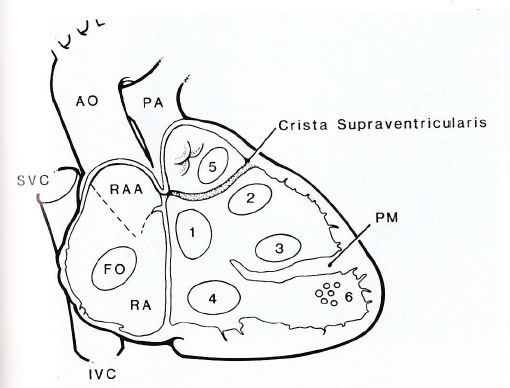 1.
Swiss cheese
Membranous
Outflow
Trabecular septum
Inflow
Subarterial / Supracristal
Anat om ical Collect ion  of  CHD,  Univ er sit y  of  Padua:1400  hear t s
Location of septal and  Moderator band
Kumar K et al. Circulation. 1997;95:1207-1213
Hemodynamic classification
Restrictive-   resistance that limits the shunt at the site of VSD
                             LVSP > RVSP
                             Qp / Qs <1.4
Moderately restrictive - RVSP high, but less than LVSP
                                              - Qp/Qs 1.4-2.2
Non restrictive -Shunt not limited at the site of defect
                                   RVSP , LVSP, PA , Aortic systolic pressures equal
                                   Qp/Qs >2.2
                                   Flow determined by PVR
Eisenmenger VSD : Irreversible pulmonary HTN and shunt may be zero     
                                   or reversed (i.e. RL)
SIZING THE VSD